4E. So while resetting/erasing is 
expensive, copying is ‘free’, … 
(exploit downgradient from a battery)

…. unless you want it done quick !!
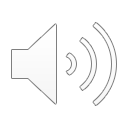 Why so?
If you move quicker than the natural time
constant of the particle, it will end up climbing
up the well (getting excited), then crash!!!
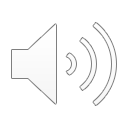 2
Why so?
If you move quicker than the natural time
constant of the particle, it will end up climbing
up the well (getting excited), then crash!!!
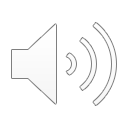 3
Why so?
If you move quicker than the natural time
constant of the particle, it will end up climbing
up the well (getting excited), then crash!!!
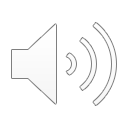 4
But do it slowly
What you want is to move it slowly enough that
in infinitesimal step, the particle can slide down
(assisted by friction) and stay pinned to the ground
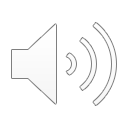 5
Why so?
What you want is to move it slowly enough that
in infinitesimal step, the particle can slide down
(assisted by friction) and stay pinned to the ground
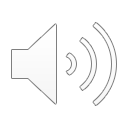 6
Why so?
What you want is to move it slowly enough that
in infinitesimal step, the particle can slide down
(assisted by friction) and stay pinned to the ground
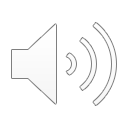 7
But why is that slide itself not harmful
over time?
Nonlinearity: Because if you break it into N steps, the 
dissipation/step goes down as 1/N2 while # of steps
increases as N, so net dissipation goes down as N.

	EN = (E1/N2) x N = E1/N

But then time TN goes up by N.

		  TN = T1N
So Energy-delay product stays same

		ENTN = E1T1
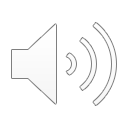 8
For some applications, time not important
EN = E1/N
TN = T1N
Neural Processes
Pattern Recognition

~ Hz frequency
(millisec-sec fine, ions)
Banking software
Weather forecasting

~ GHz frequency
(Time matters, electrons)
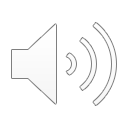 9
Another consideration: Error
ENTN = E1T1
E1 set by accuracy constraints
High bar
Low bar
Inaccurate information
Easy write
Accurate information
More energy to write
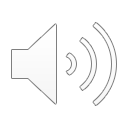 10
Trade-off
Accurate information
More energy to write
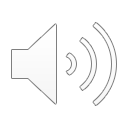 11
Energy-Delay trade-off
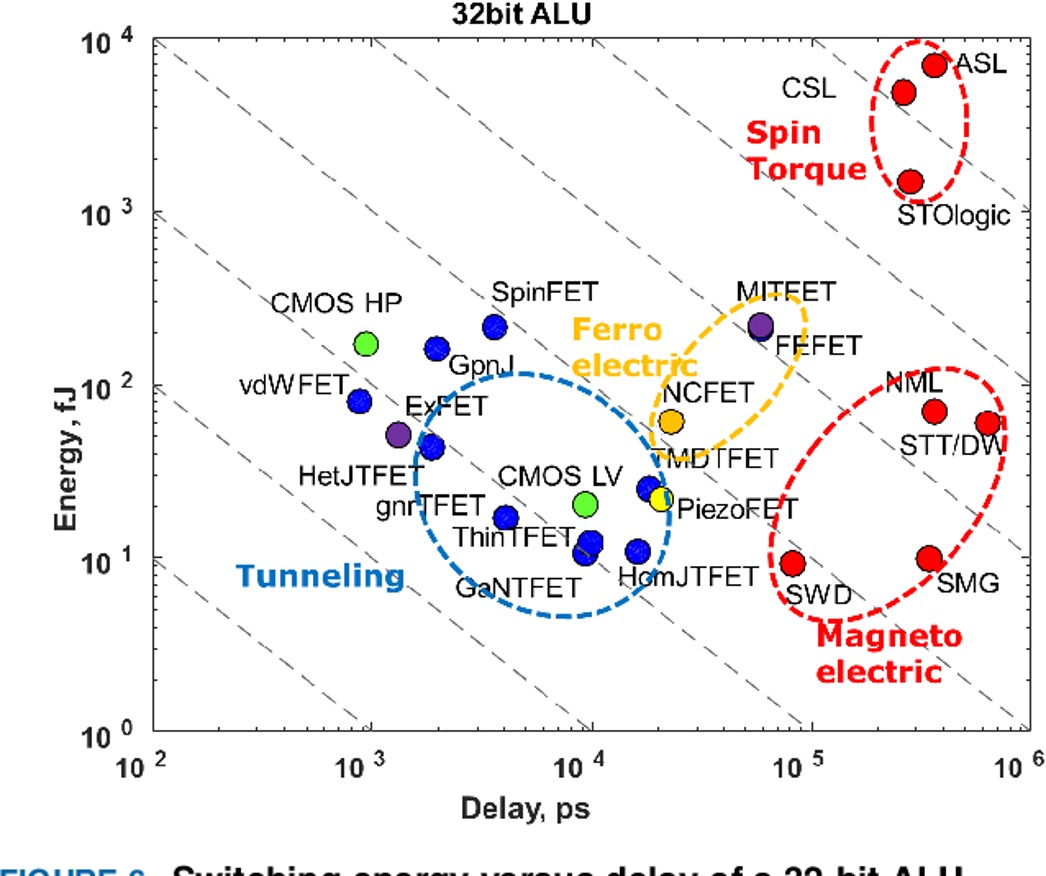 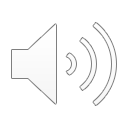 12
Energy-Delay trade-off
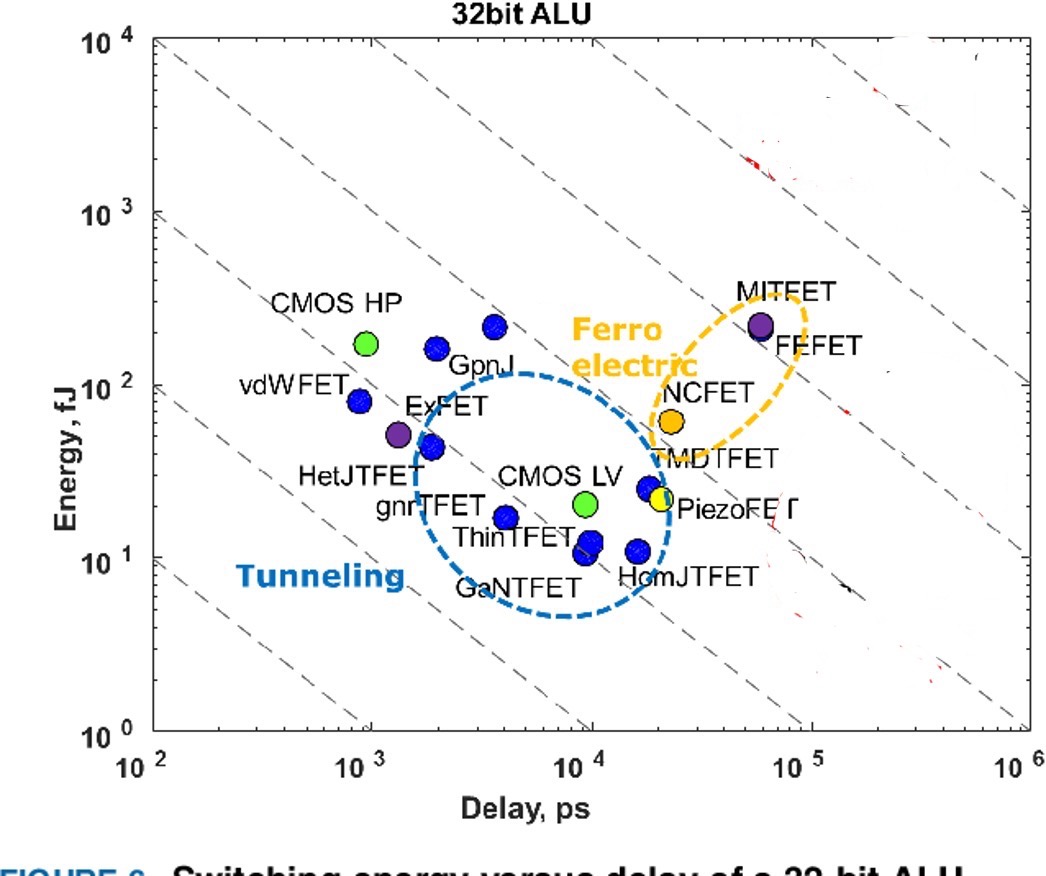 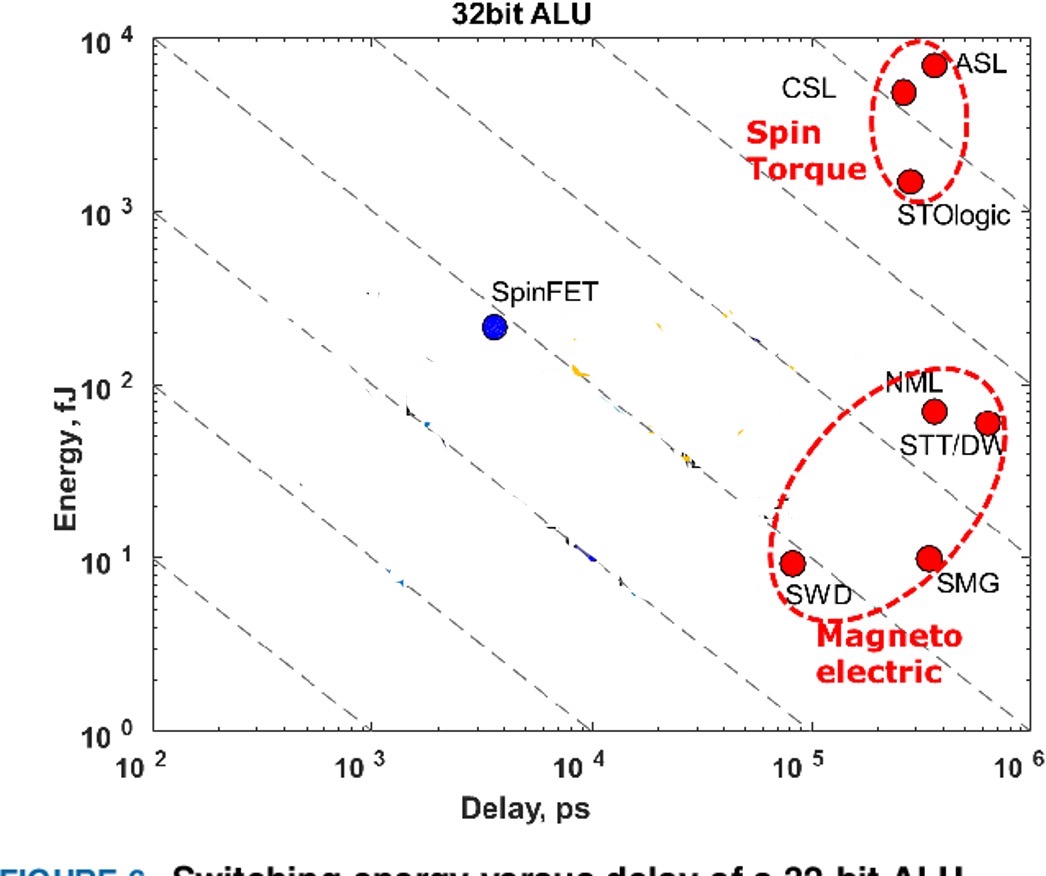 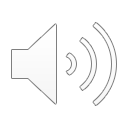 Nikonov-Young
Intel
13
Energy-Delay-Error trade-off
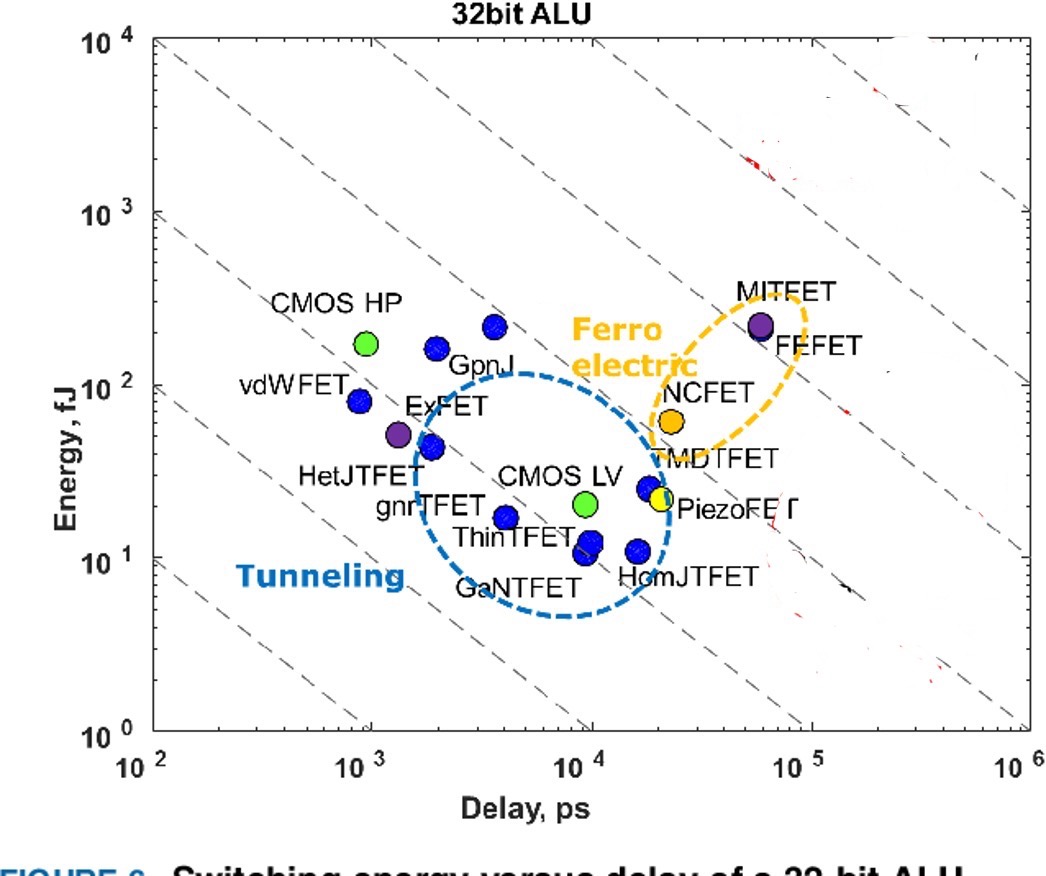 Accuracy
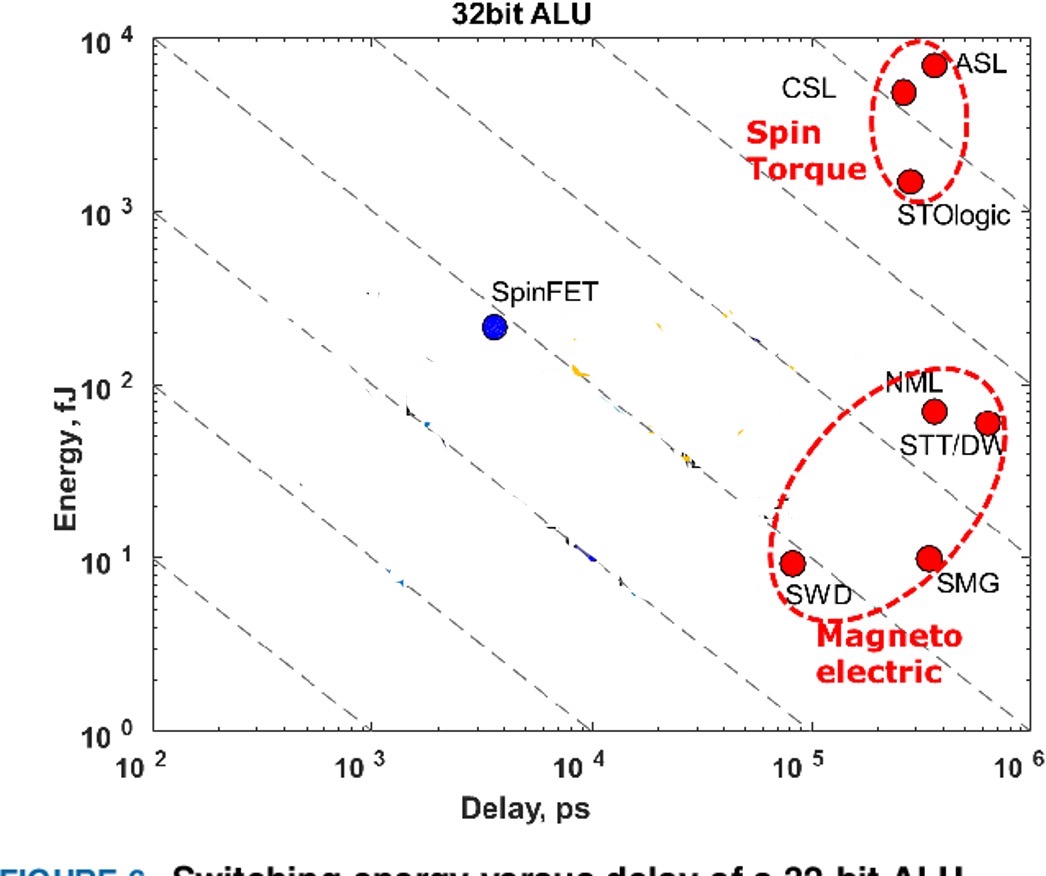 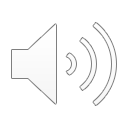 14
To summarize
Energy-delay-error tradeoff, application specific

 Reduce dissipation by doing reversible computing

 No energy needs to be spent if copying slowly

 Energy spent is on resetting by battery 

 Battery trades off entropy to power device resets, by going from order to disorder (low to high entropy). This
is the ‘fuel value’ of information

 Big Bang was the ultimate battery powering the universe till it discharges
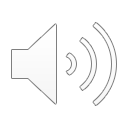 15
Next class
Lec 5
Error correction in Computing
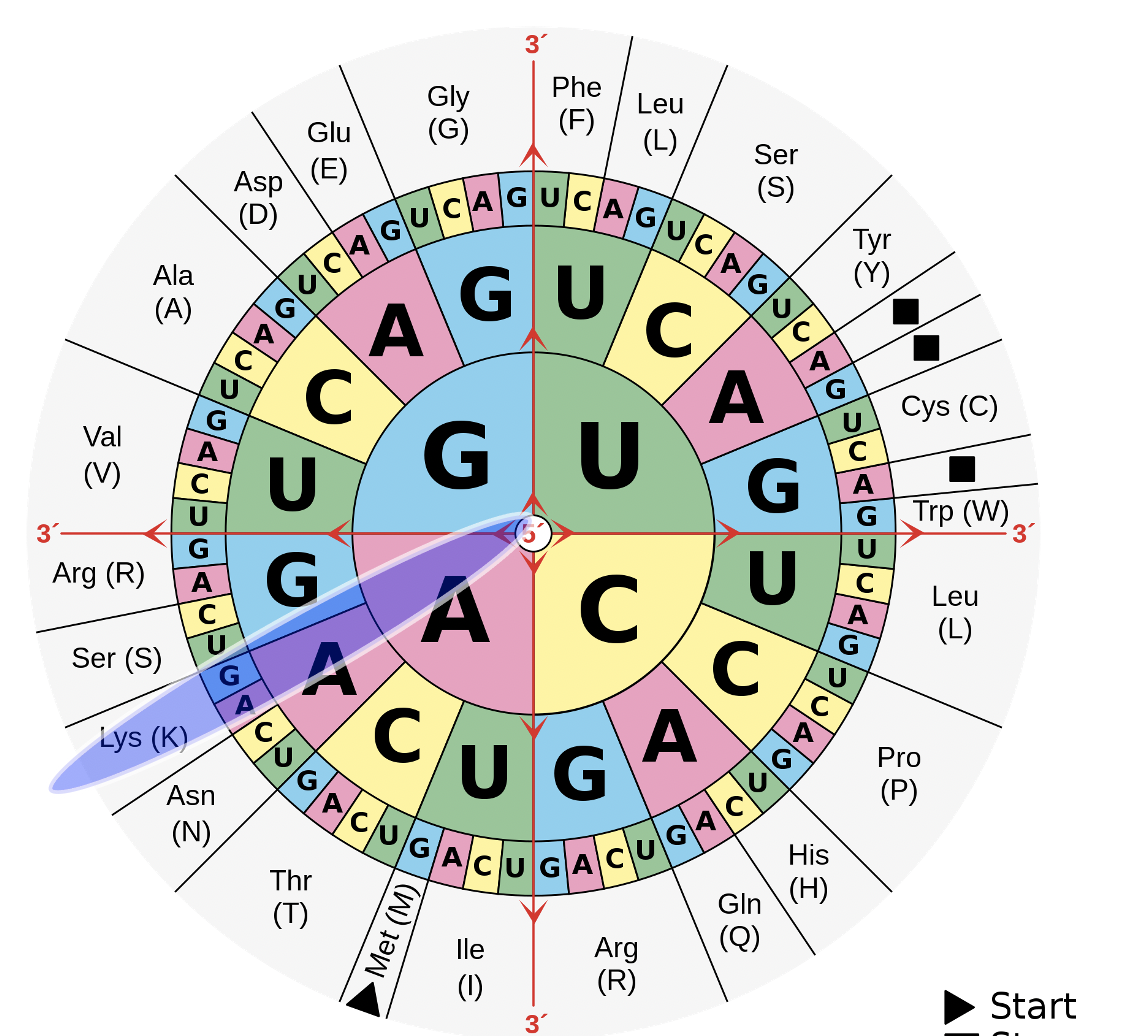 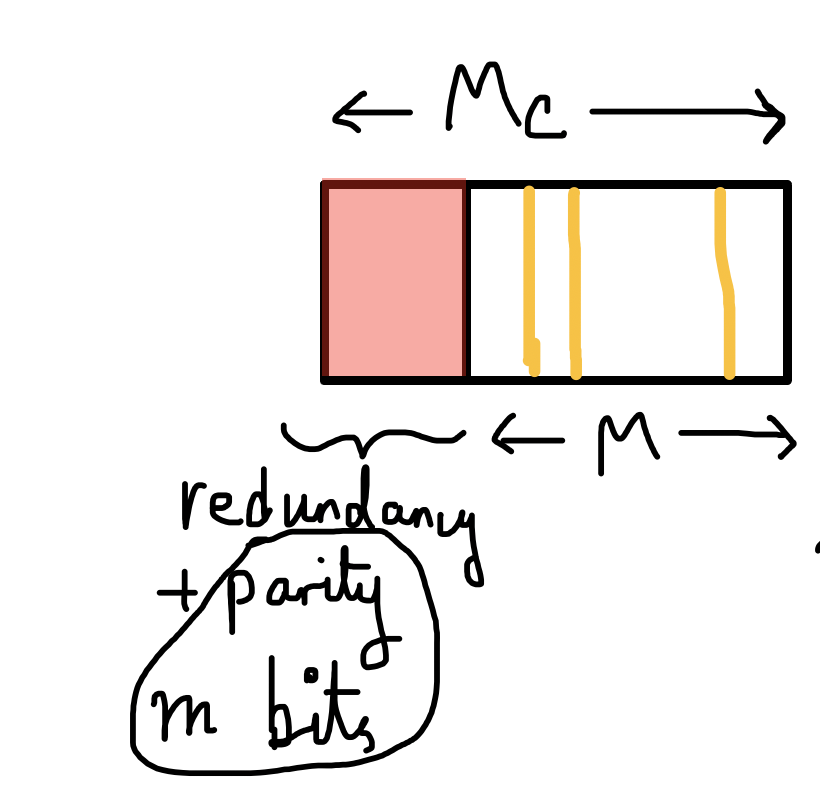 Fixing information errors
Parity Bits and Hamming
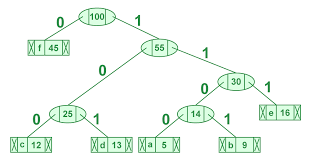 Biological error correction
Nonsense mutations in DNA
(use redundancy)
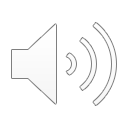 Huffman Trees/Lempel-Ziv
Lossless data compression
16